REKOLEKCJE MAŁŻEŃSKIESTOCZEK KLASZTORNY 09-15.07.2012
Ref. Ko ko ko ko Stoczek spoko
Modły lecą hen wysoko
Wszyscy razem zaśpiewajmy
Chwałę Bogu dajmy
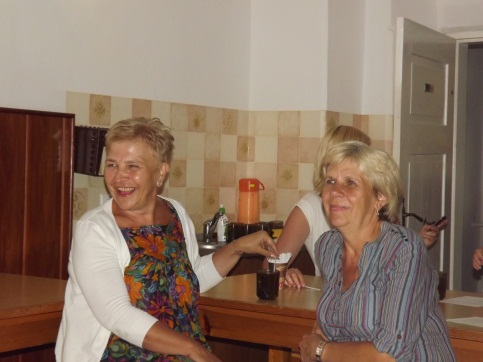 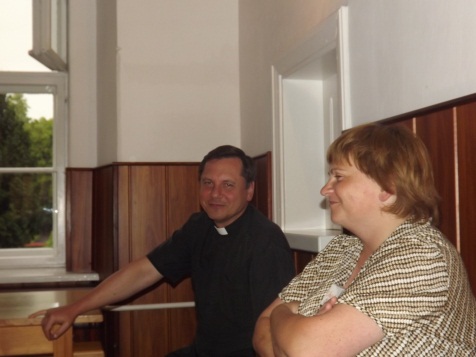 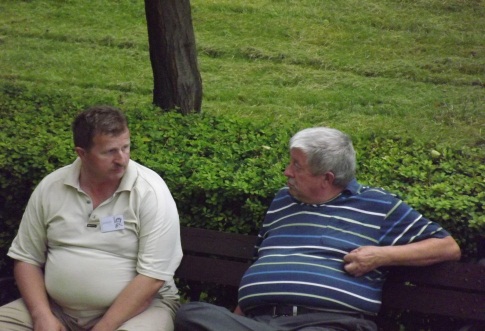 1. To nasza wspólnota
Dobrego Pasterza
Ćwiczy swe sumienia
I do Nieba zmierza
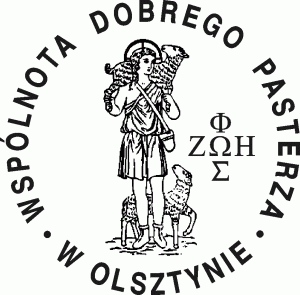 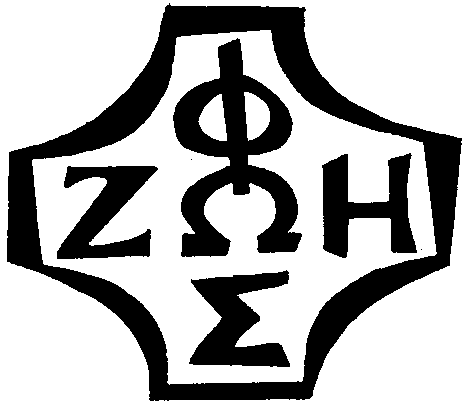 Ref. Ko ko ko ko Stoczek spoko
Modły lecą hen wysoko
Wszyscy razem zaśpiewajmy
Chwałę Bogu dajmy
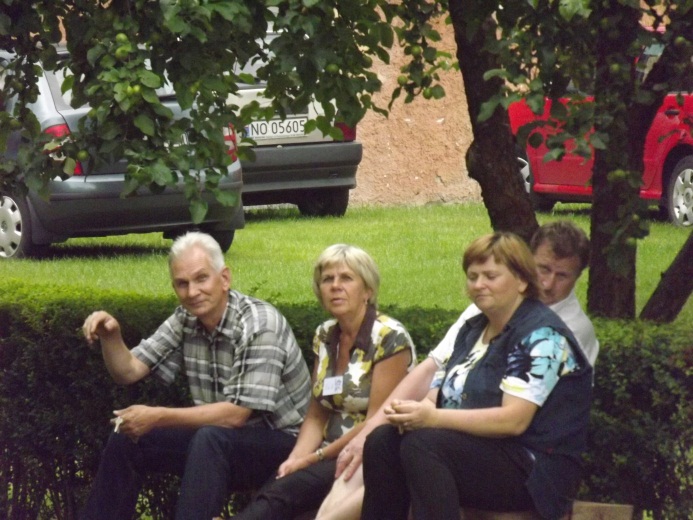 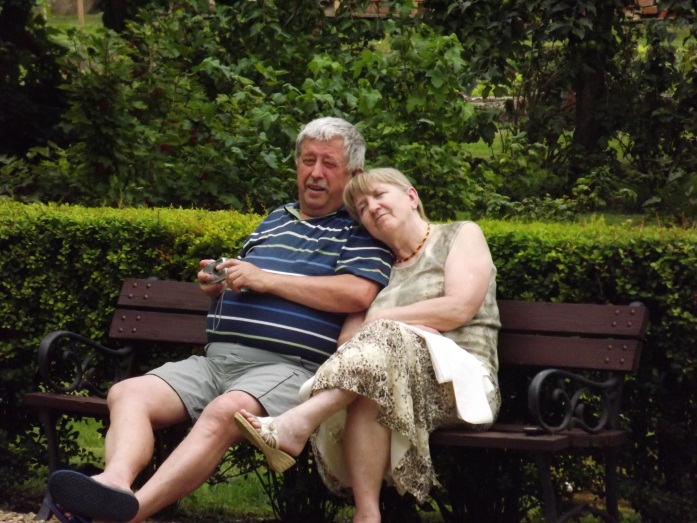 2.Ojcowie Marianie
Jako gospodarze
Swą cierpliwość do nas
Niosą Matce w darze
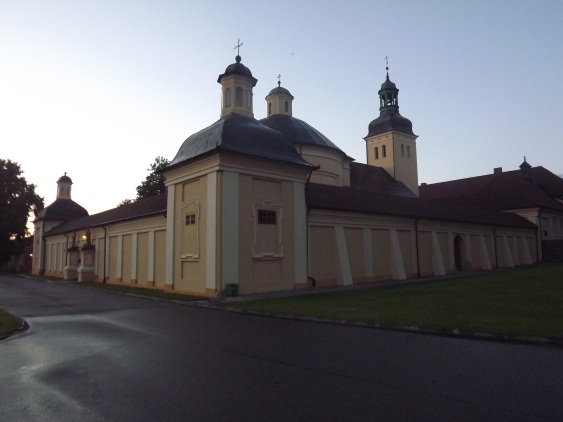 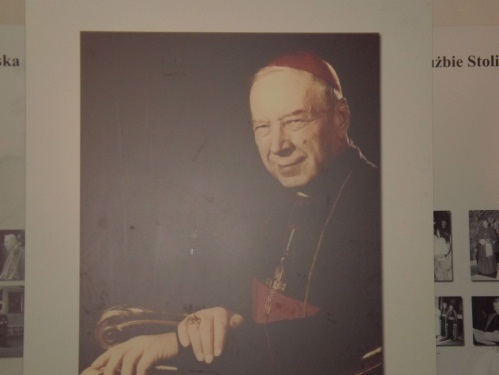 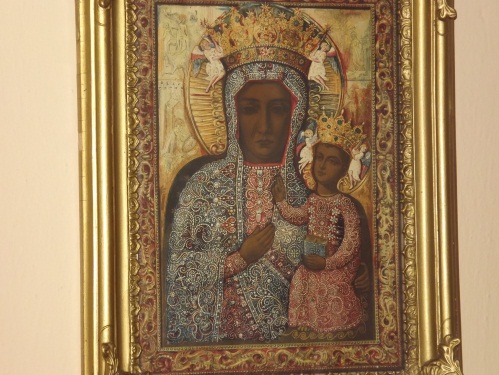 Ref. Ko ko ko ko Stoczek spoko
Modły lecą hen wysoko
Wszyscy razem zaśpiewajmy
Chwałę Bogu dajmy
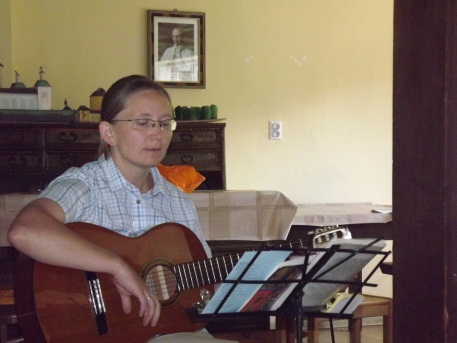 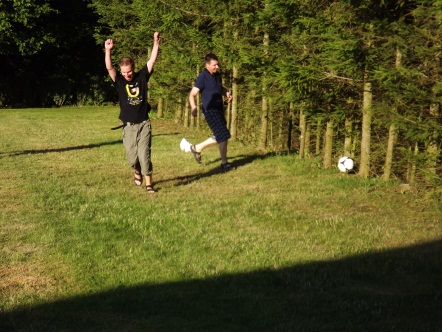 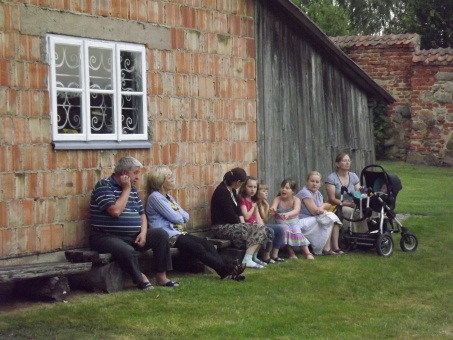 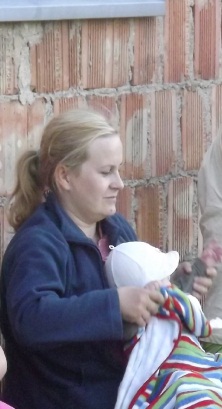 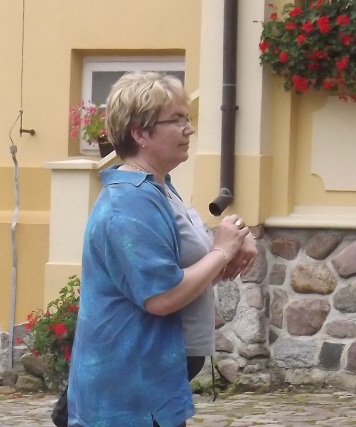 3.Odważne kobiety
U boku Maryi
Pociągają mężów
Już do pierwszej ligi
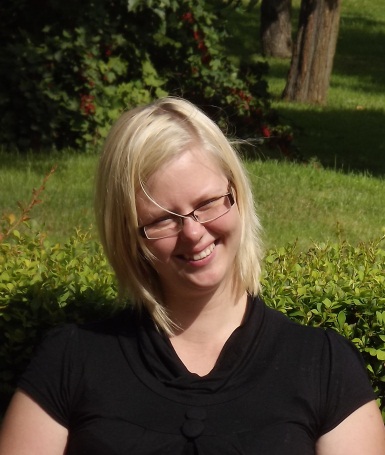 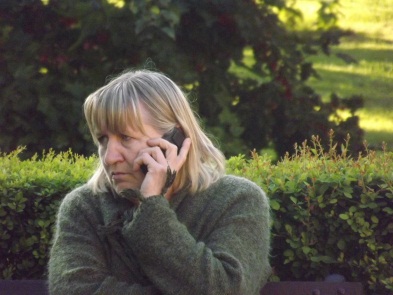 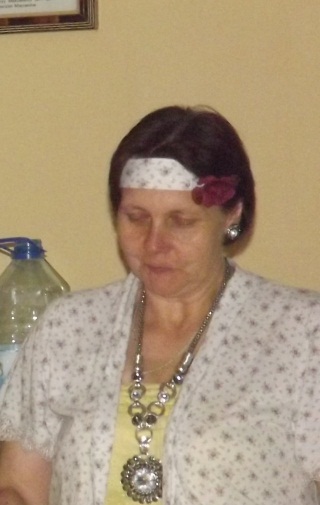 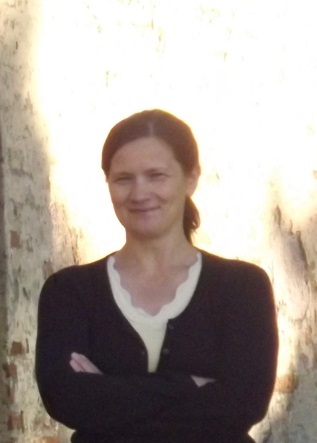 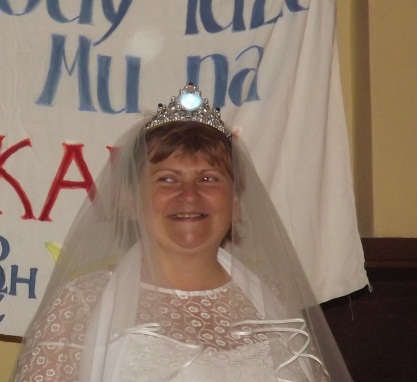 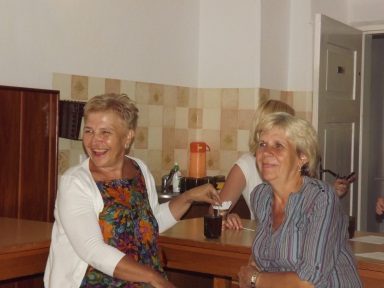 Ref. Ko ko ko ko Stoczek spoko
Modły lecą hen wysoko
Wszyscy razem zaśpiewajmy
Chwałę Bogu dajmy
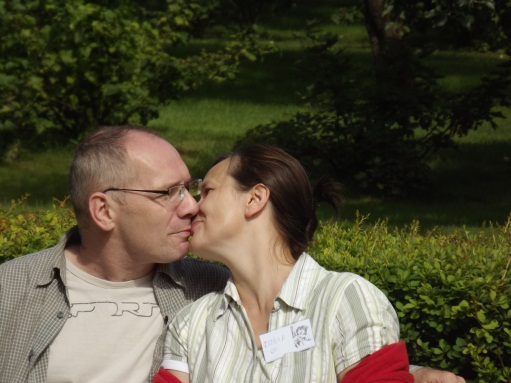 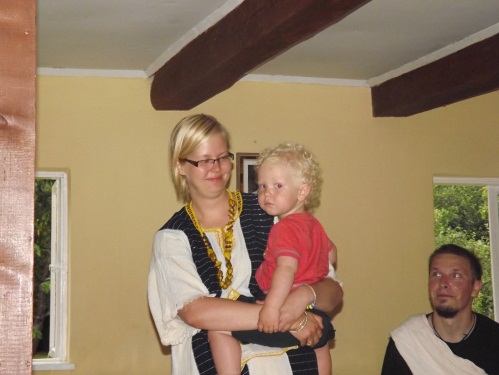 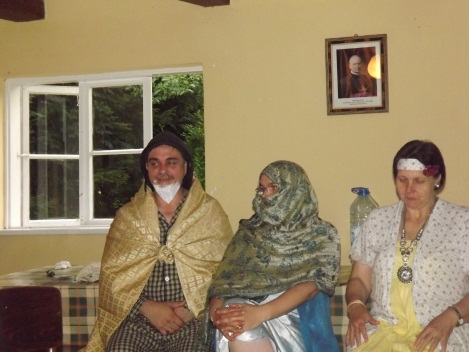 4.Rekolekcjonista
Jako trener Smuda
Ciągle ma nadzieję
Że wszystko się uda
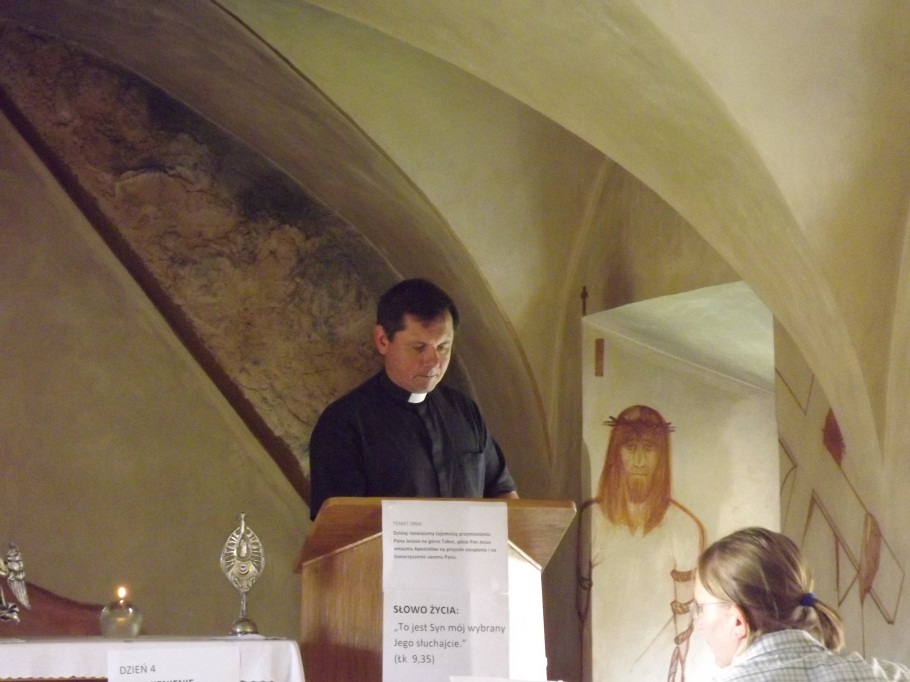 Ref. Ko ko ko ko Stoczek spoko
Modły lecą hen wysoko
Wszyscy razem zaśpiewajmy
Chwałę Bogu dajmy
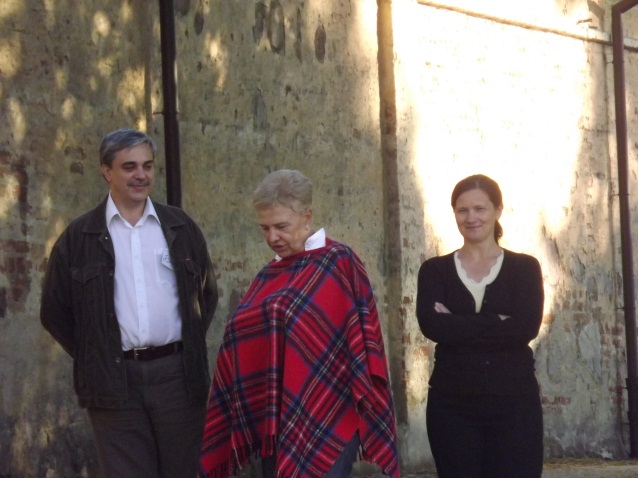 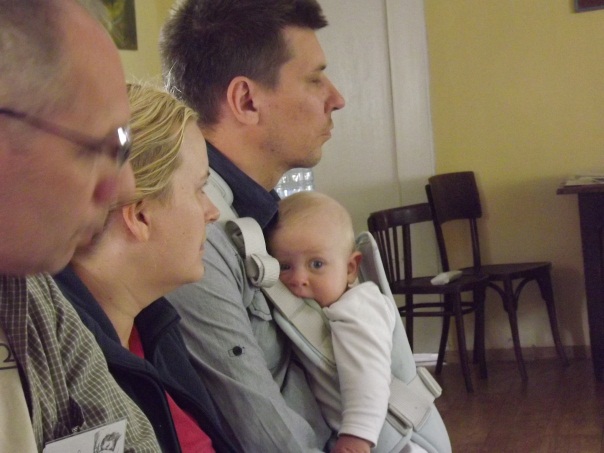 5. Ćwiczenia duchowe
To jest dyscyplina
Którą chce uprawiać
Chłopak i dziewczyna
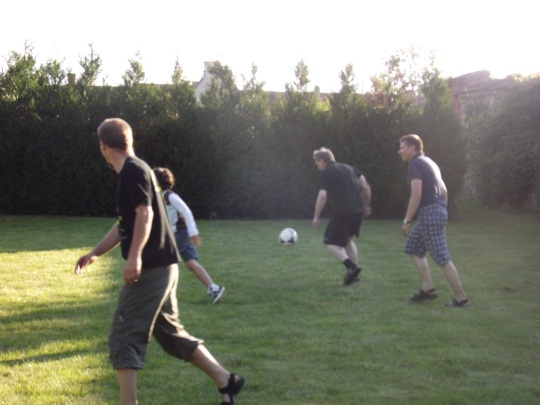 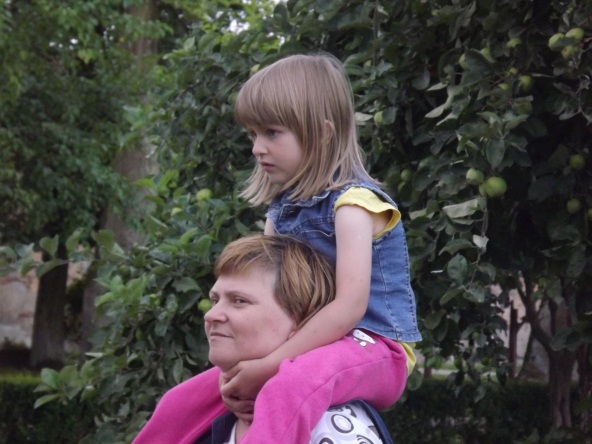 Ref. Ko ko ko ko Stoczek spoko
Modły lecą hen wysoko
Wszyscy razem zaśpiewajmy
Chwałę Bogu dajmy
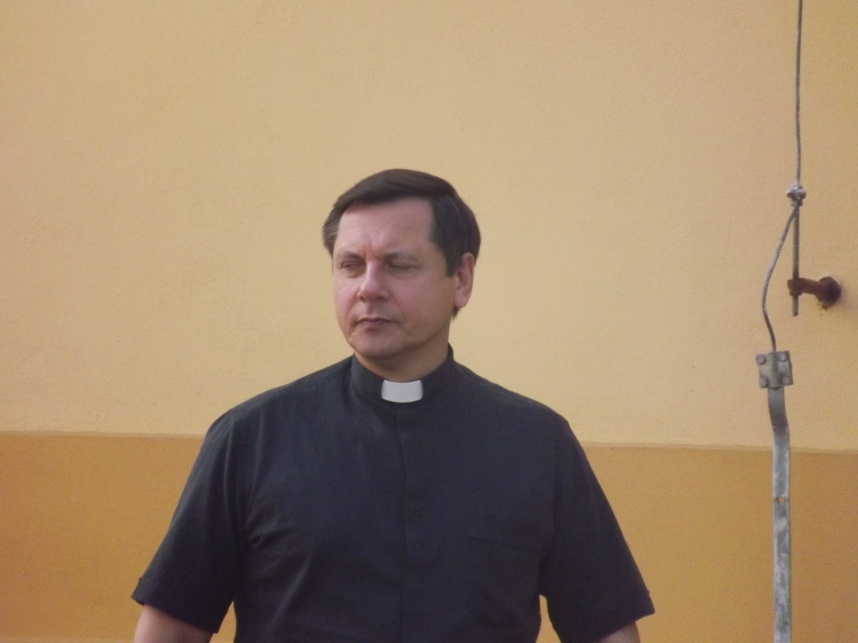 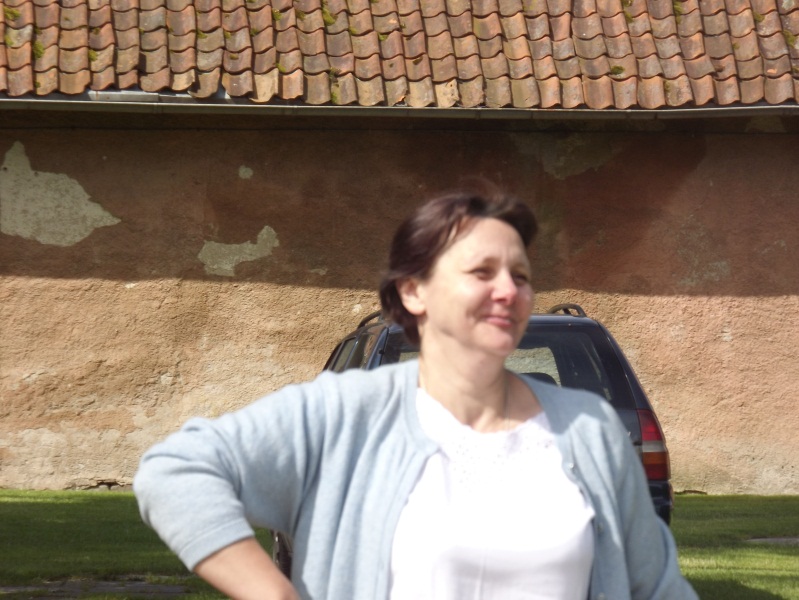 6. Opiekunki dzieci
Jak troskliwe matki
Patrzą zatroskane
Gdzie są wszystkie dziatki
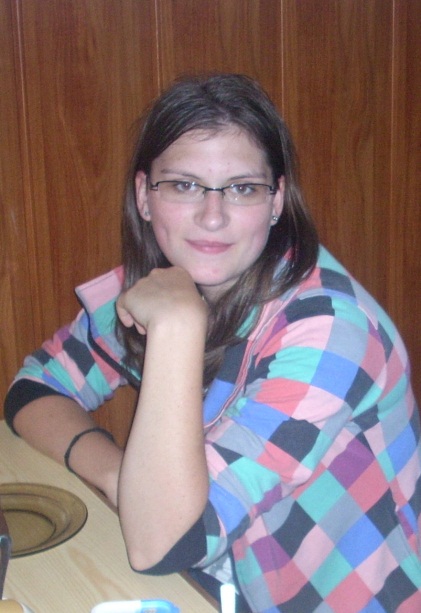 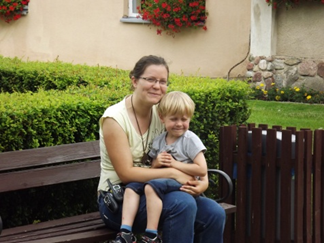 Ref. Ko ko ko ko Stoczek spoko
Modły lecą hen wysoko
Wszyscy razem zaśpiewajmy
Chwałę Bogu dajmy
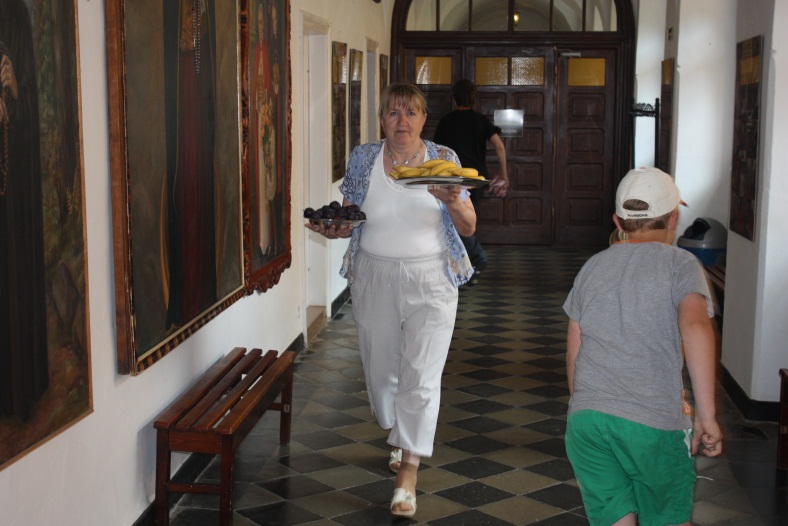 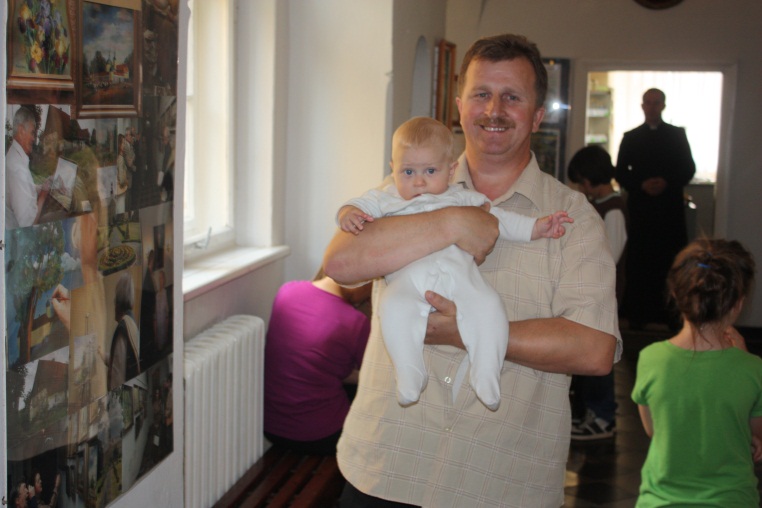 7.	A nasze dzieciaki
Jak jedna rodzina
Bawią się ze sobą
Filip gdzieś się wspina!
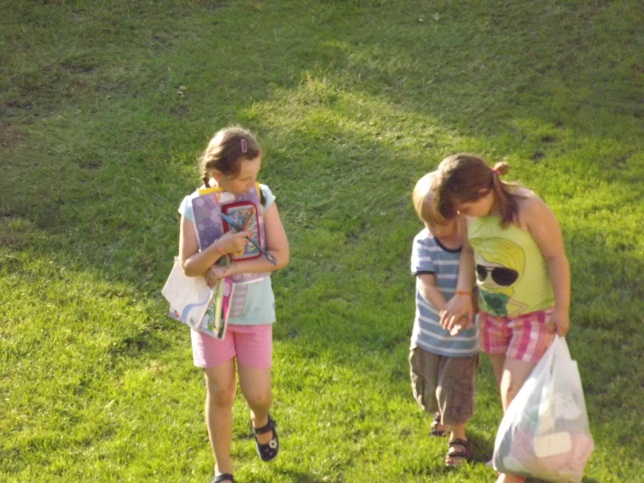 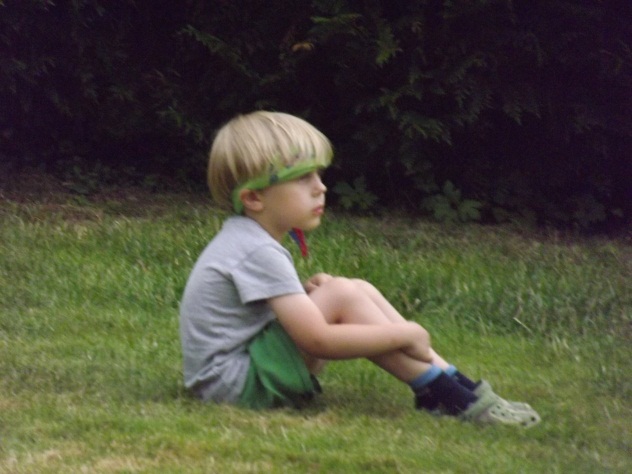 Ref. Ko ko ko ko Stoczek spoko
Modły lecą hen wysoko
Wszyscy razem zaśpiewajmy
Chwałę Bogu dajmy
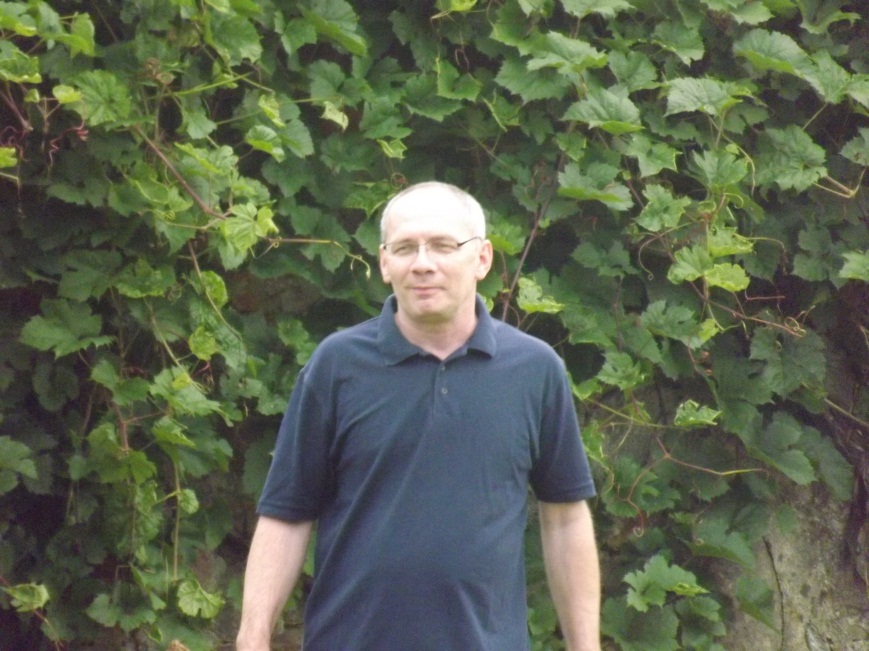 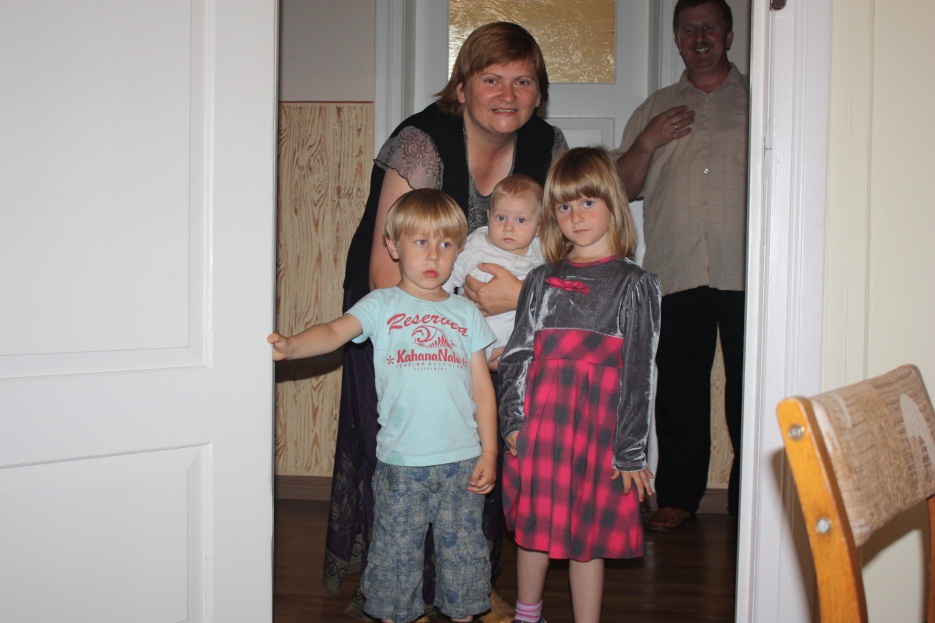 8.Janek, Szymon, Adam
To jest silna grupka
Która swą opieką
Otaczała Julka
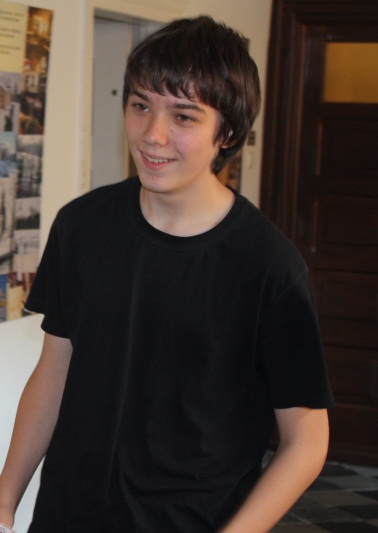 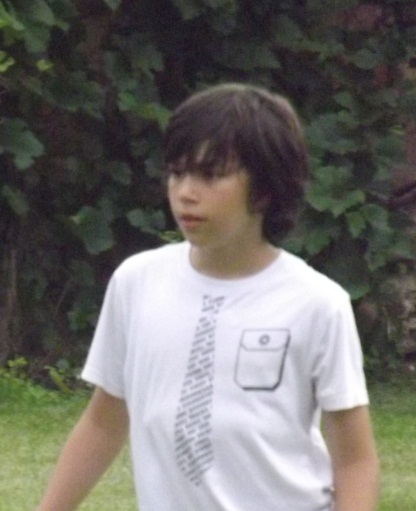 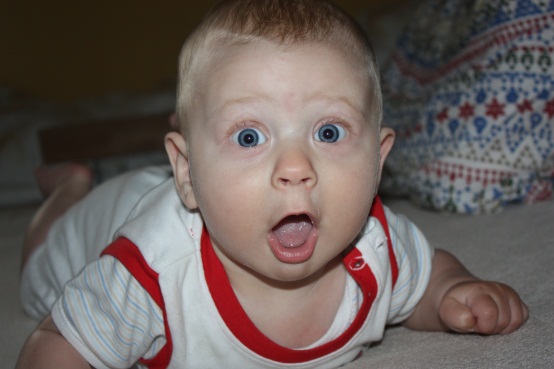 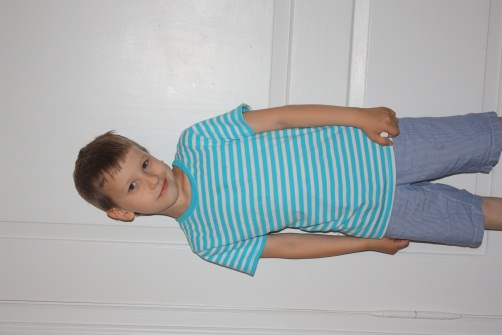 Ref. Ko ko ko ko Stoczek spoko
Modły lecą hen wysoko
Wszyscy razem zaśpiewajmy
Chwałę Bogu dajmy
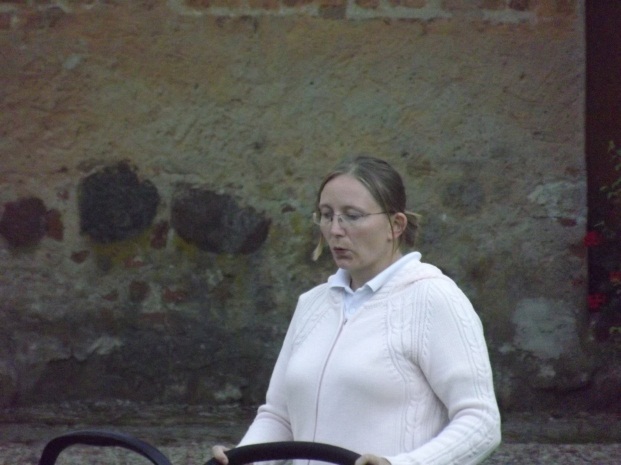 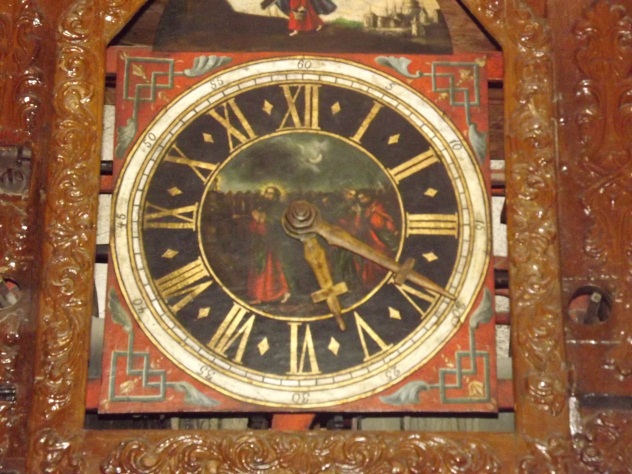 9.Asia i Marysia
Oraz nasza Zosia
Powtarzają role
By wystąpić dzisiaj
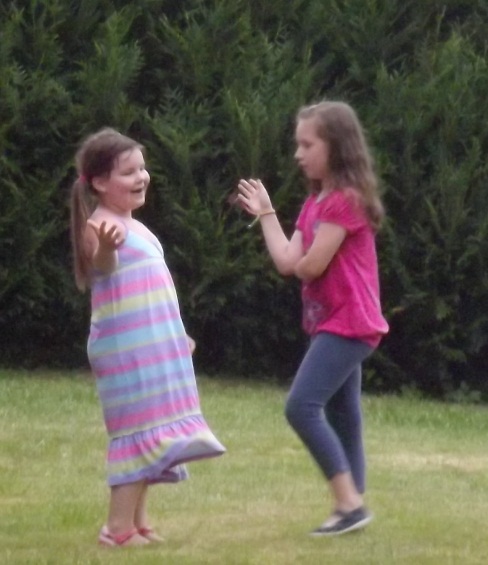 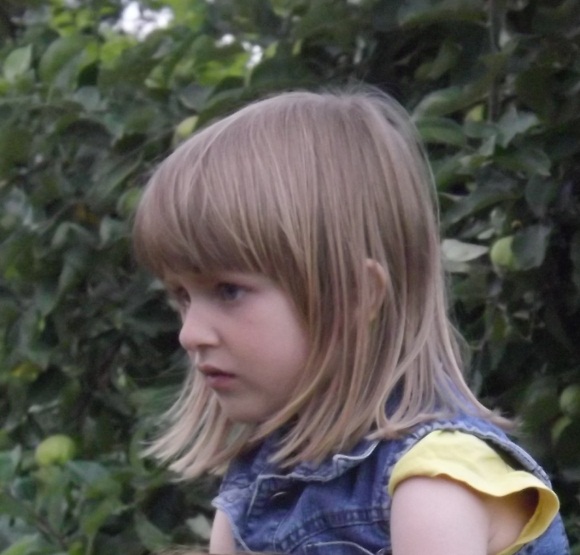 Ref. Ko ko ko ko Stoczek spoko
Modły lecą hen wysoko
Wszyscy razem zaśpiewajmy
Chwałę Bogu dajmy
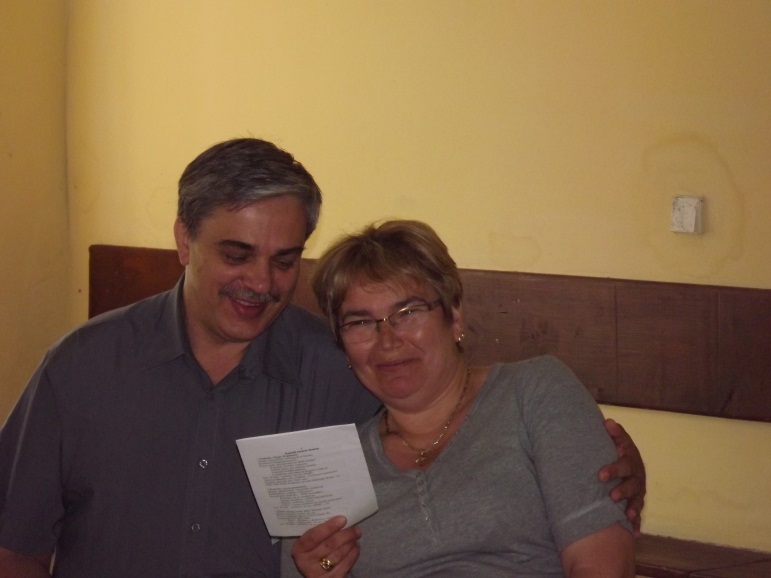 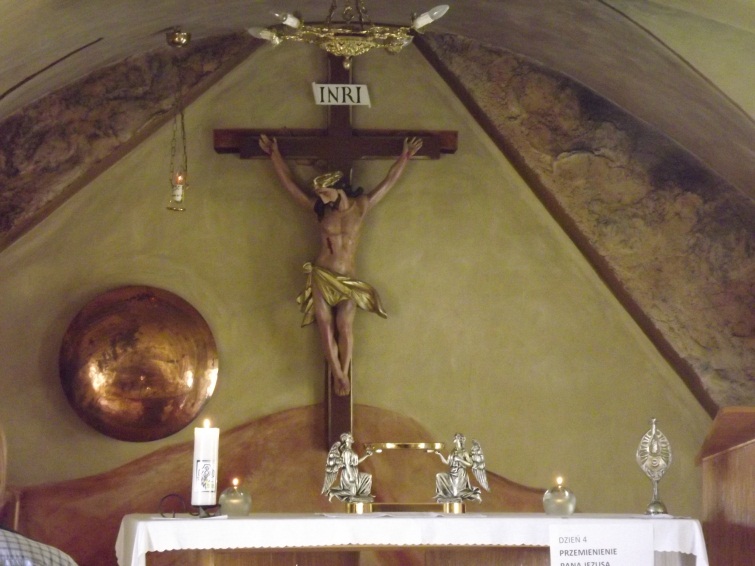 10.Stasiu i Mateusz
To rosłe chłopaki
Będą dominować
Na czele tej paki
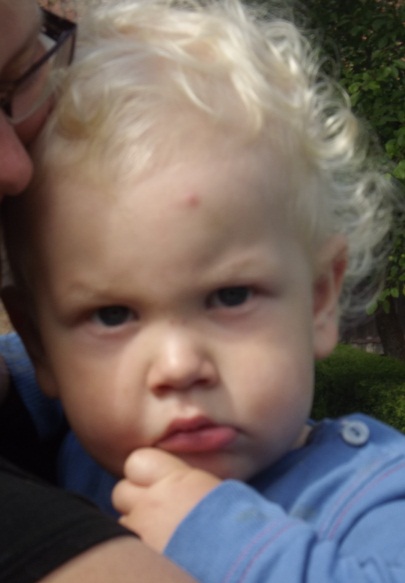 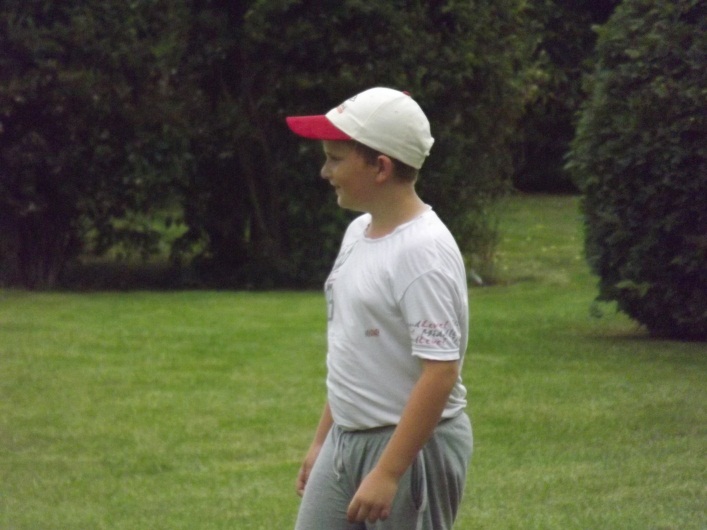 Ref. Ko ko ko ko Stoczek spoko
Modły lecą hen wysoko
Wszyscy razem zaśpiewajmy
Chwałę Bogu dajmy
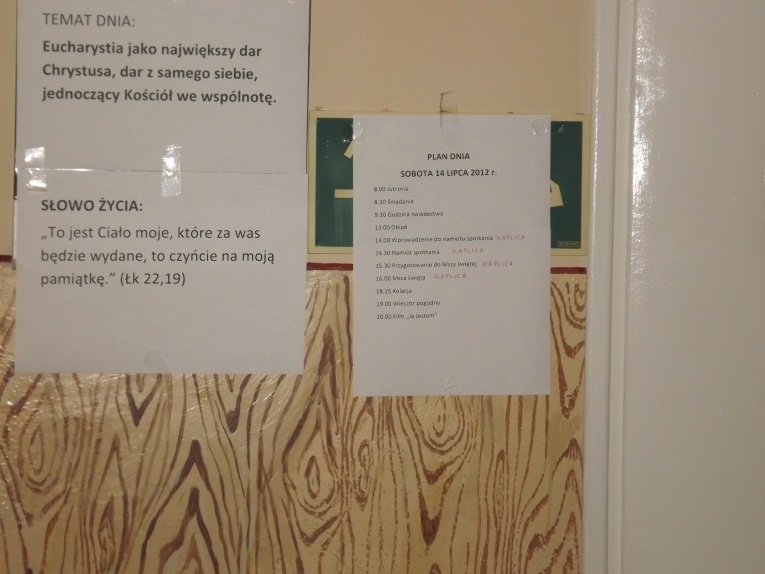 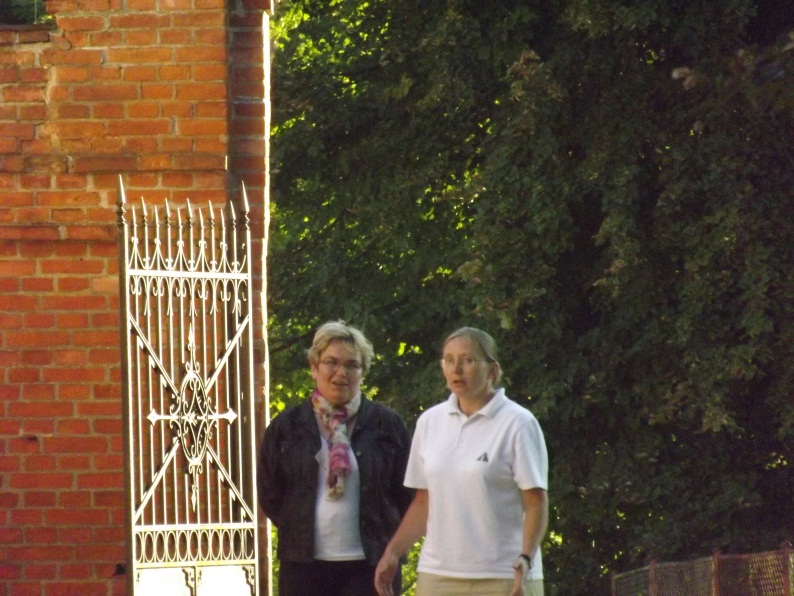 11.	Wszyscy posmarkani
Jakby katar mieli
A to sam Pan Jezus
Serca ich przemienił
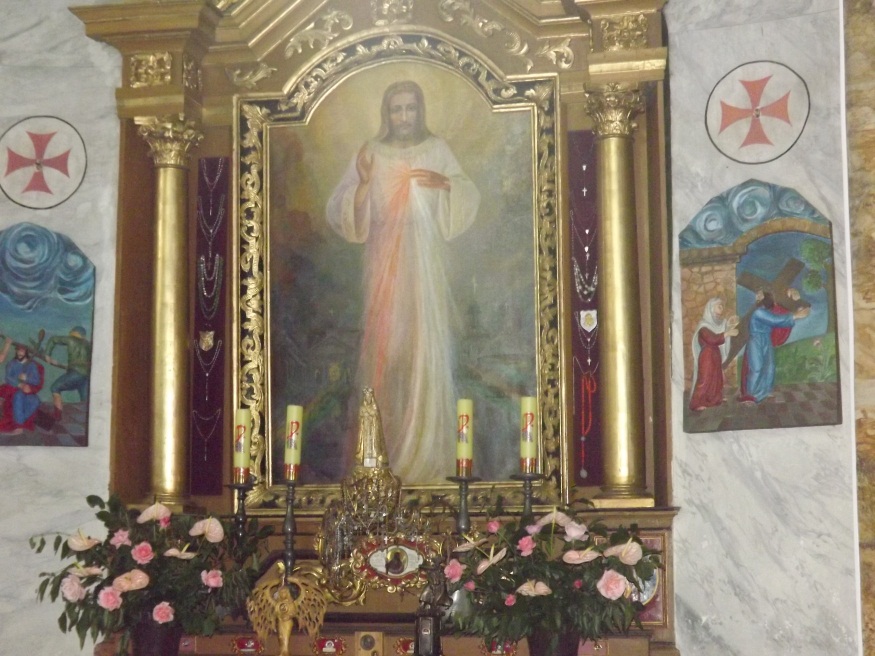 Ref. Ko ko ko ko Stoczek spoko
Modły lecą hen wysoko
Wszyscy razem zaśpiewajmy
Chwałę Bogu dajmy
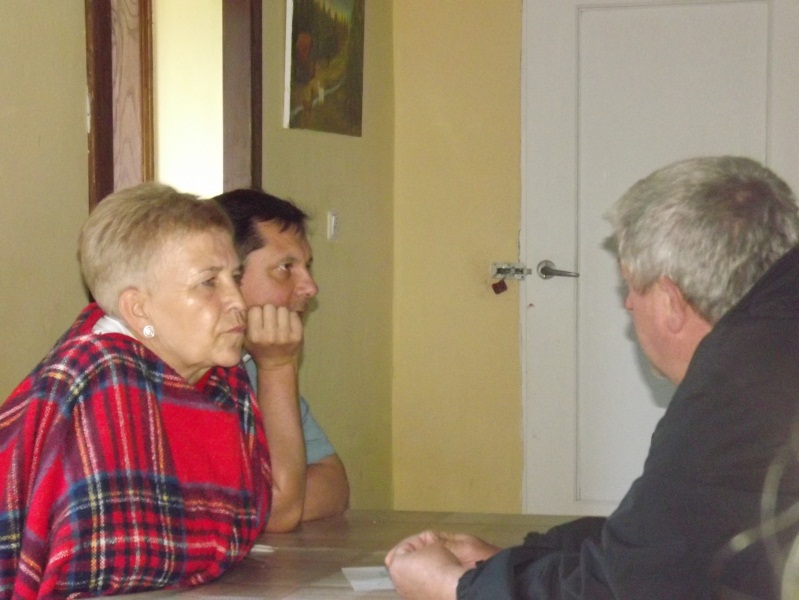 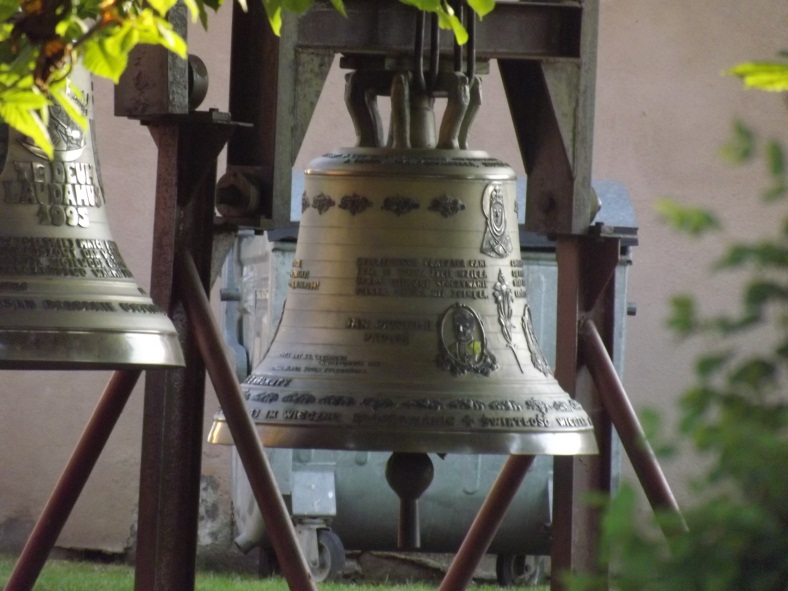 12.Cieszą się Niebiosa
Kiedy my śpiewamy
Jak Anielskie chóry
Boga wychwalamy
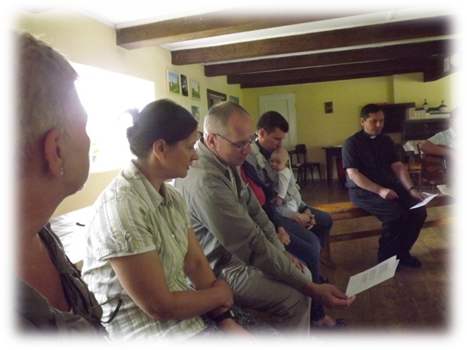 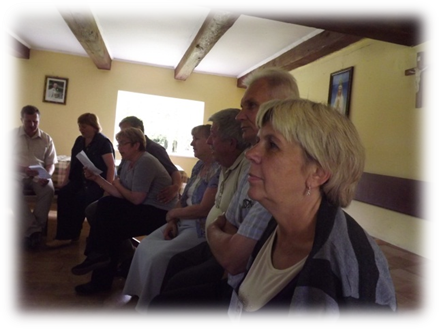 Ref. Ko ko ko ko Stoczek spoko
Modły lecą hen wysoko
Wszyscy razem zaśpiewajmy
Chwałę Bogu dajmy
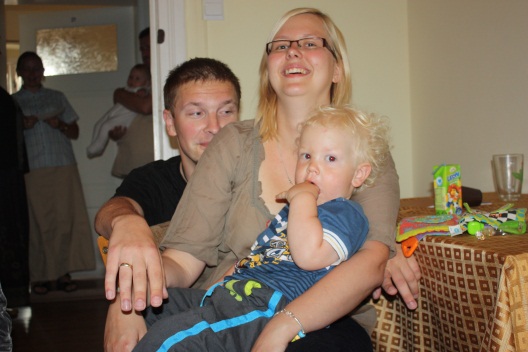 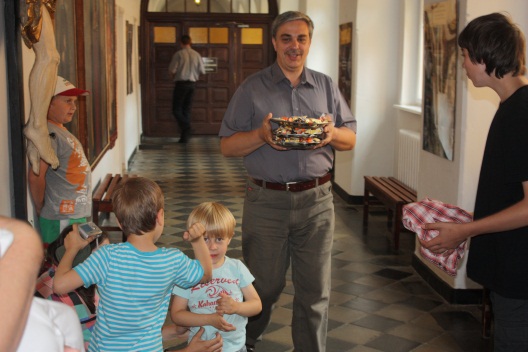 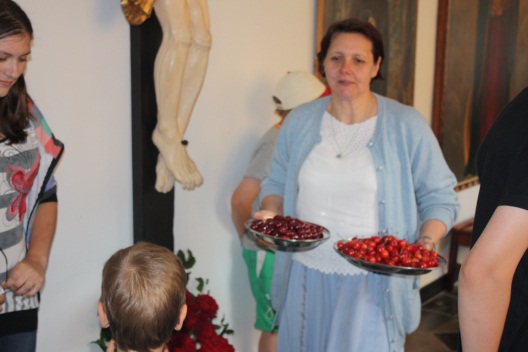